慕课与微课
[Speaker Notes: 慕课与微课]
慕课
Massive(大规模) Open(开放) Online(在线) Course(课程)
C
O
O
M
[Speaker Notes: 慕课]
慕课起源
Open Course(视频公开课)
Massive(大规模) Open(开放) Online(在线) Course(课程)
催化剂
社会化学习
在线视频
[Speaker Notes: 慕课起源]
《世界是开放的》
“MOOC”翻译“慕课”
“慕名而来”…
倡导者
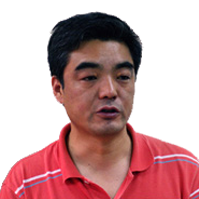 焦建利
“微课创始人”
“短小精悍”…
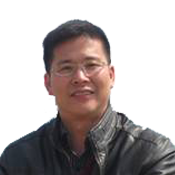 胡铁生
[Speaker Notes: 倡导者]
观点
微课是慕课的有机组成部分
“慕课为适应社会化学习而产生，碎片化学习是社会化学习的最显著特征，为适应碎片化学习微课应运而生。”
                                                              ——李健文
[Speaker Notes: 观点]
慕课构成
课程
课程
课程
课程
课程
课程
课程
课程
[Speaker Notes: 慕课由很多课程组合而成]
课程结构
编排
内容
文档
课程
练习
微课
讨论
[Speaker Notes: 简单的课程结构]
示例
微课学习
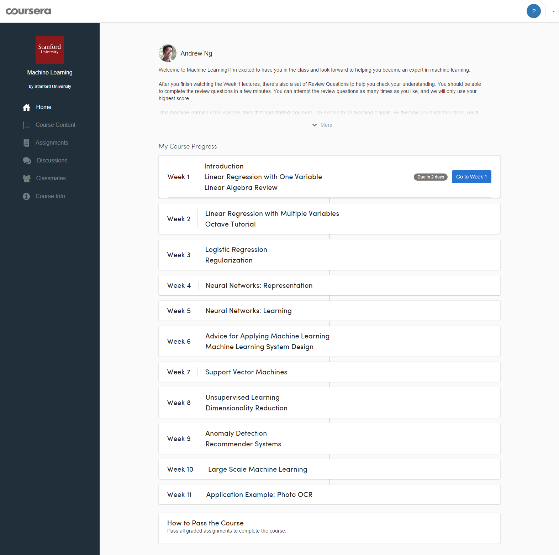 课程内容
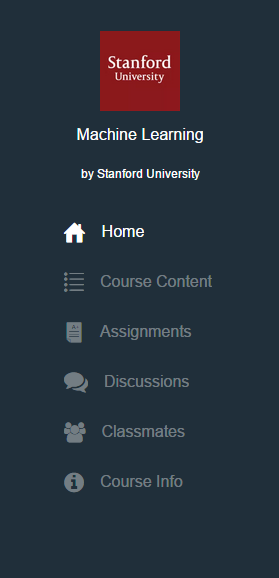 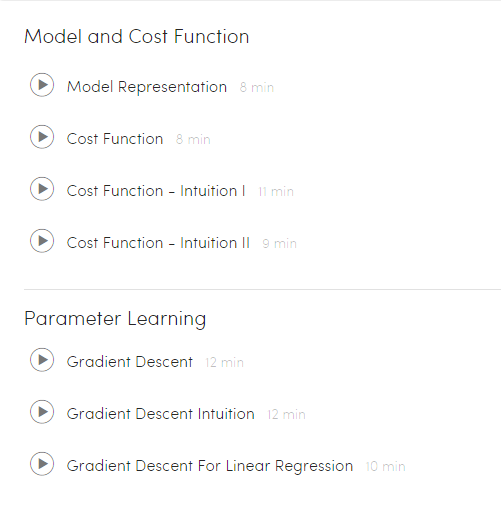 课程信息
讨论区
练习
同学
Machine Learning
《机器学习》
Coursera.org：Stanford University
[Speaker Notes: 示例]
微课学习
学习进度
视频讨论
下载
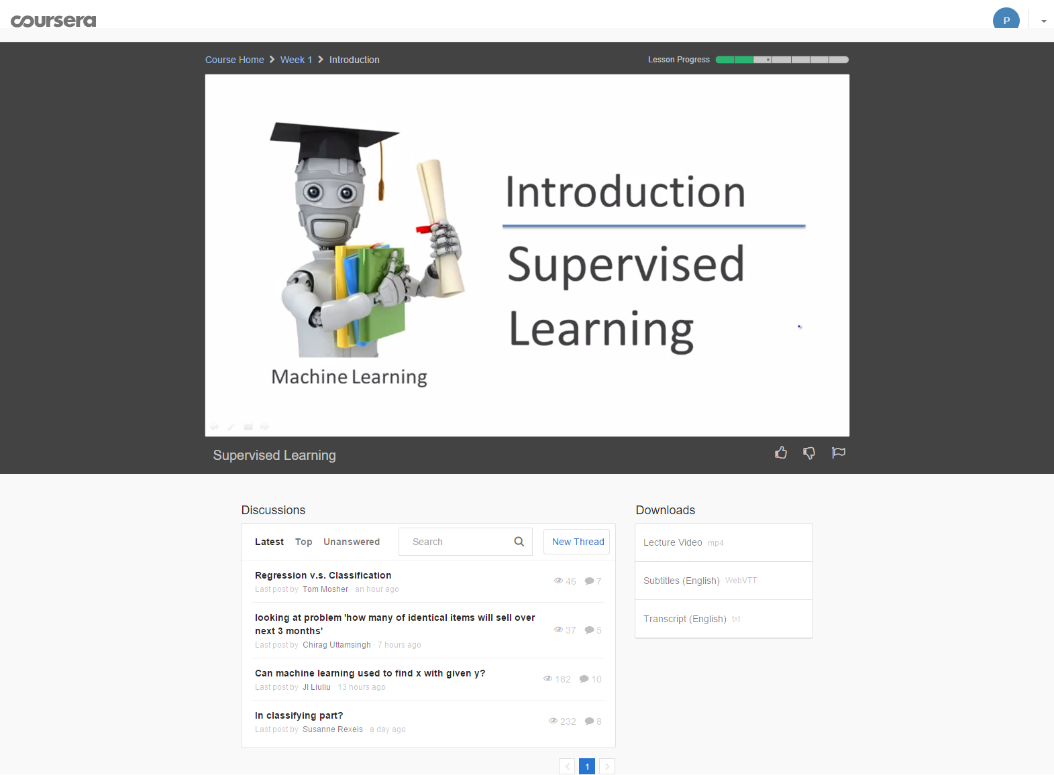 [Speaker Notes: 微课学习页面]